Figure 3.  Spatio-temporal properties of slow oscillation and paroxysmal activities in partially deafferented cortex. ...
Cereb Cortex, Volume 13, Issue 8, August 2003, Pages 883–893, https://doi.org/10.1093/cercor/13.8.883
The content of this slide may be subject to copyright: please see the slide notes for details.
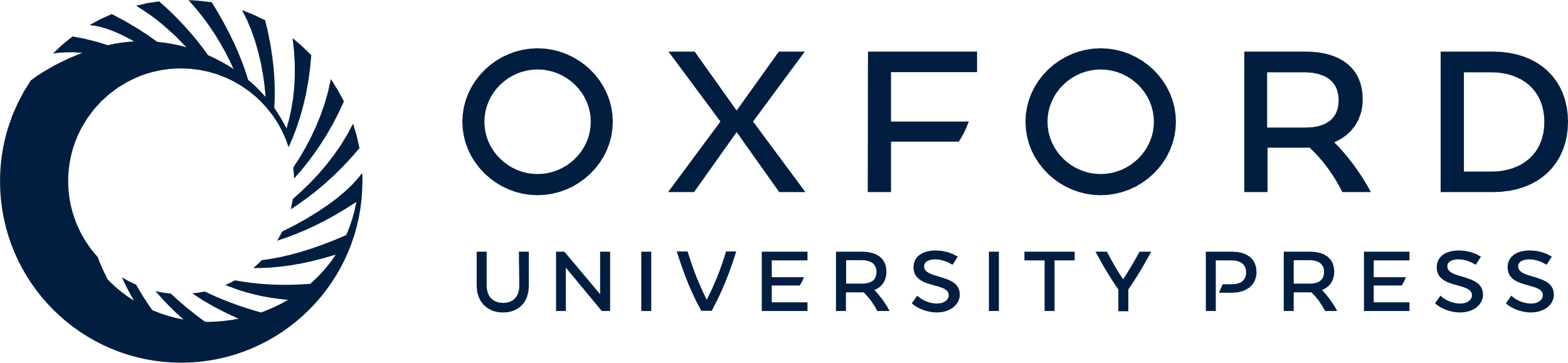 [Speaker Notes: Figure 3.  Spatio-temporal properties of slow oscillation and paroxysmal activities in partially deafferented cortex. Five panels represent EEG activity in control condition; immediately after the undercut; during recovery (2–4 h after the undercut); during paroxysmal-like events; and during seizures. Middle, cross-correlations between electrode 7 and other recorded foci as well as autocorrelation (7–7). Below, wave-triggered averages (WTA) for all presented cases. Bottom panels show plots with time lags of the first depth-negative peak at field potentials between different EEG electrodes. Lines with filled circles represent cats that did not show paroxysmal activities; lines with black triangles represent cats that showed either isolated interictal spikes or full-blown seizures.


Unless provided in the caption above, the following copyright applies to the content of this slide: © Oxford University Press]